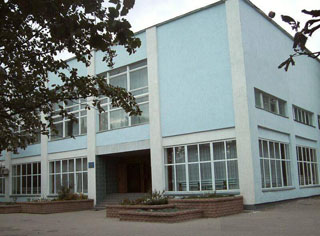 Our professional lyceum
Our professions
Driver
My future profession is a driver. I like driving very much. I think this profession is the very important one. I can driving. I hold the wheel like a professional.
As for me there is nothing better than to travel by car – a good, fast car I mean. Travel by car is a more personal experience.
You just sit down at the wheel, switch on the motor, step on the pedal with your foot and off the car goes.
You can go as slowly or as fast as you wish, stop when and where you choose; you park the car on the side of the road, get out and go where  you like.
I like to feel the wind in my face, to see houses, trees and people flash past, to feel the real joy of speed.
Indeed your impressions are unforgettable.
Auto – fitterA car is a symbol of freedom and responsibility. But teen driving is full of risk.
The mixture of alcohol and driving is specially dangerous. Frankly speaking I haven’t been in a single accident.
I can repair cars. I help my father at the service station. I can change a tyre. I can fill the tyres with air and wash the car.
I can start the engine and charge the battery.   I want to continue my father’s career.
My future profession is interesting, important and highly-paid. The profession of an auto -fitter demands a high level of manual skills and a certain period of practical and theoretical training
We are trained to be highly qualified auto -fitter. We must know the structure of a car. We study it at the special subjects. We study features of metals at the Physics and Chemistry lessons.
Once a week we have practical training in our workshop and can remove disrepairs with the help of such tools as a file.
a drill
a probe,           a spanner
a chisel                     a nut
a screwdriver,                a vice
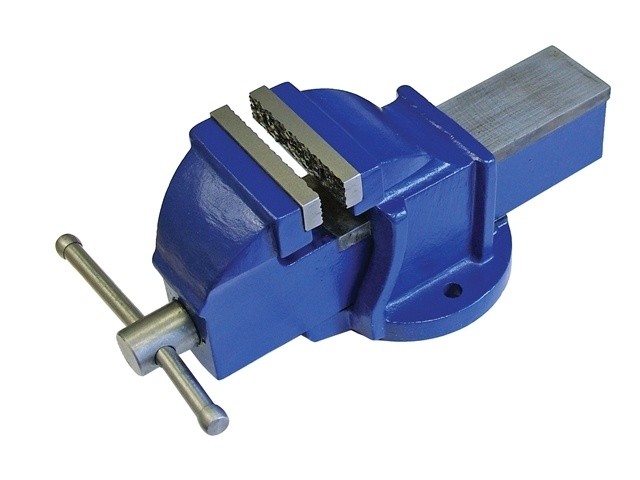 a hammer,   a special equipment.
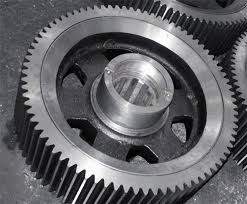 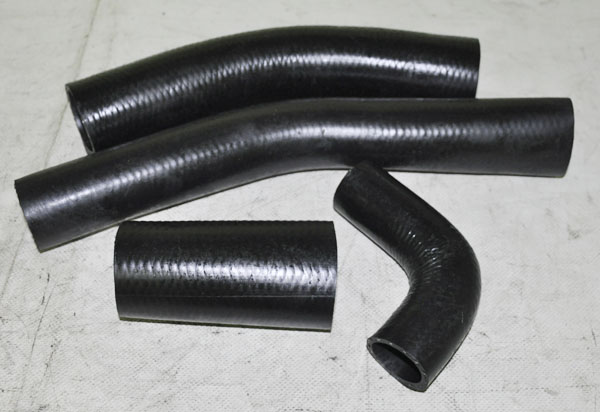 It is necessary to follow the rules of safety techniques to prevent accidents.In future I want to have my own business and my own car. I think studying at the lyceum helps my dream to become true.
Plasterers mix and then paste plaster onto the interior surfaces of buildings to prepare them for decoration.
The main role of a plasterer is to paste layers of plaster onto walls, floors and ceilings. Plastering serves a protective function, it makes buildings stronger, and it has an aesthetic function.
Plastering is a dusty and wet job, and in winter you get very cold hands; your skin can develop painful cracks. It’s also tiring and sometimes unpredictable; things can go wrong, meaning that a job can take longer than predicted.
It is, however, a skilled job that impresses many people. Every day is different and you never come across the same job twice.
To be a good plasterer, you need an eye for detail, the ability to pick up specialist techniques quickly, and good health.
Being good at maths is also useful, as you have to work out material quantities and costs in order to price jobs accurately.
You also need good people skills, as it is important to keep your customers happy. It is a skilled job and there is a high need in good plasterers.
I want to become an operator of computer. I am interested in computers. It is a whole new world.
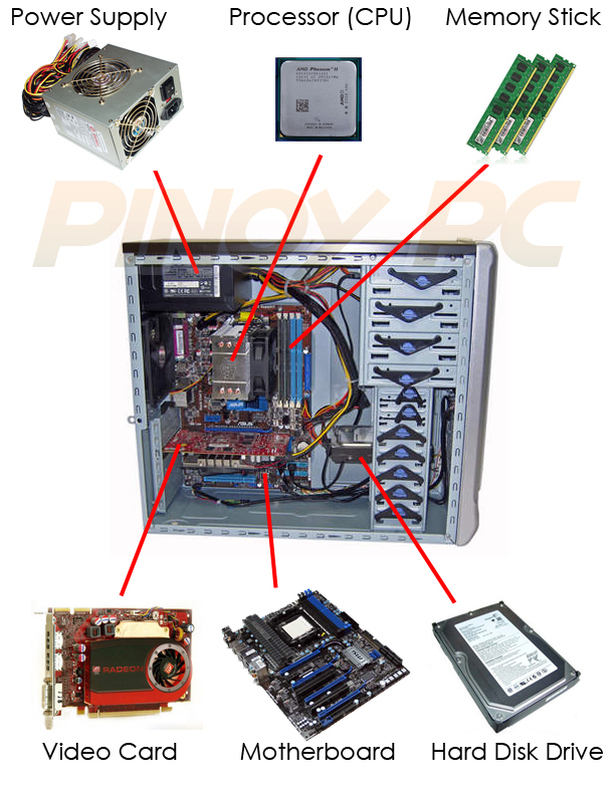 (The system unit)
 Блок живлення  - Power supply 
Відеокарта - Graphics Card 
Слоти розширення - Expansion slots 
Материнська плата  - Motherboard 
Порти - Ports
Процесор - Processor 
Оперативна пам'ять - Memory 
Дисковвід CD (DVD)- Dyskovvod CD (DVD)
Дисковвід для дискет  -
 Dyskovvod for floppy disks 
Вінчестер  - Winchester
Many people continue careers of their parents or grand parents but it is not the case with me. My mother is a teacher and my father is a driver. But I don't want to be neither a teacher nor a driver.
My favourite subjects are mathematics, physics, and, of course, computer science. I am not interested in such subjects as geography, biology or chemistry. My hobby is computer games and computer programming.
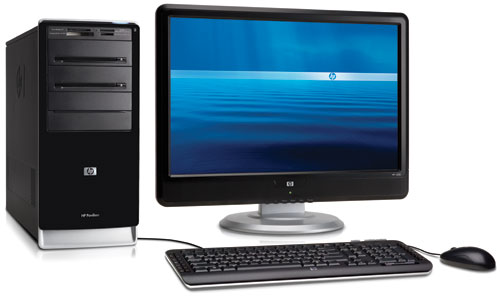 Монітор – Monitor

Колонки – Columns

Принтер – Printer

Клавіатура – Keyboard

Миша – Mouse

Сканер – Scanner

Системний блок – 
The system unit
I have a computer at home and can spend hours working at it. It is much easier to do things on computer, for example to write a composition.
You can change the text as many times as you want and you don't need to rewrite everything if you changed something.
I think that the profession can give many opportunities. Computers are the most rapidly changing sphere of modern technology.
We are living in the age of information. And I think that the future is just filled with computers.
Today people can work, go shopping or even go on dates sitting at their computers.
WelderNowadays welding is used instead of bolting and riveting. It is also a basic process in the manufacture of machinery
There are two kinds of welding: pressure welding and heat welding. Pressure welding is the process, when the weld is achieved by pressure.
Heat welding is the process when the weld is achieved by heat.  The welding process depends greatly on the properties of the metals, the purpose of their application and the available equipment
Welding processes are classified according to the sources of heat and pressure.
Other joining processes are laser welding and electron-beam welding. Gas welding is a non – pressure process using heat from gas flame.
Should I Become a Secretary?
Secretaries are responsible for the administrative, planning, and organizational duties involved in maintaining a business.
They have a wide variety of daily tasks, such as manning the phones, making appointments and scheduling meetings, handling filing systems, and organizing mail.
Most commonly, secretaries work for businesses, law or medical offices, or hospitals, but some positions allow secretaries to work from home.
Most secretaries have full-time schedules, though those who work from home may have schedules that are more flexible.
Secretaries often handle confidential information, so they must be discreet and respectful of their employers and clients.
I really enjoy talking to people, making company and being responsible for organizing and scheduling things.
I have been doing this for years and have a good skills in it, so I believe I can be a pretty good secretary.
I can see myself doing a good job here and enjoying it. That is the main reason for my job preferences.
From my point of view, secretary is a very important element in the office. She keeps the boss informed about important things, takes care of the schedule and represents a first line of contact for the guests.
What more, a good secretary should do her best to keep the atmosphere in an office positive and motivating, what I always try to do.
I would really love to carry out these duties and that’s why I want to get this position. However, it is up to you to consider if I am a right candidate, or not.